EUROPEAN MEETING 
MÜNSTER
9 – 11 SEPTEMBER 2019
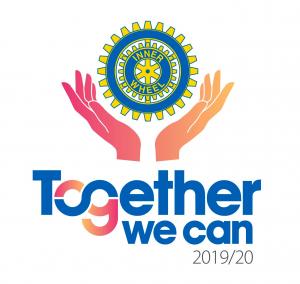 GREAT BRITAIN AND IRELAND
To promote true friendship
To encourage the ideals of personal service
To foster international understanding
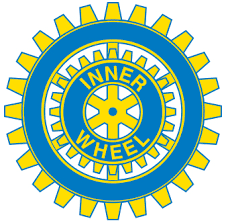 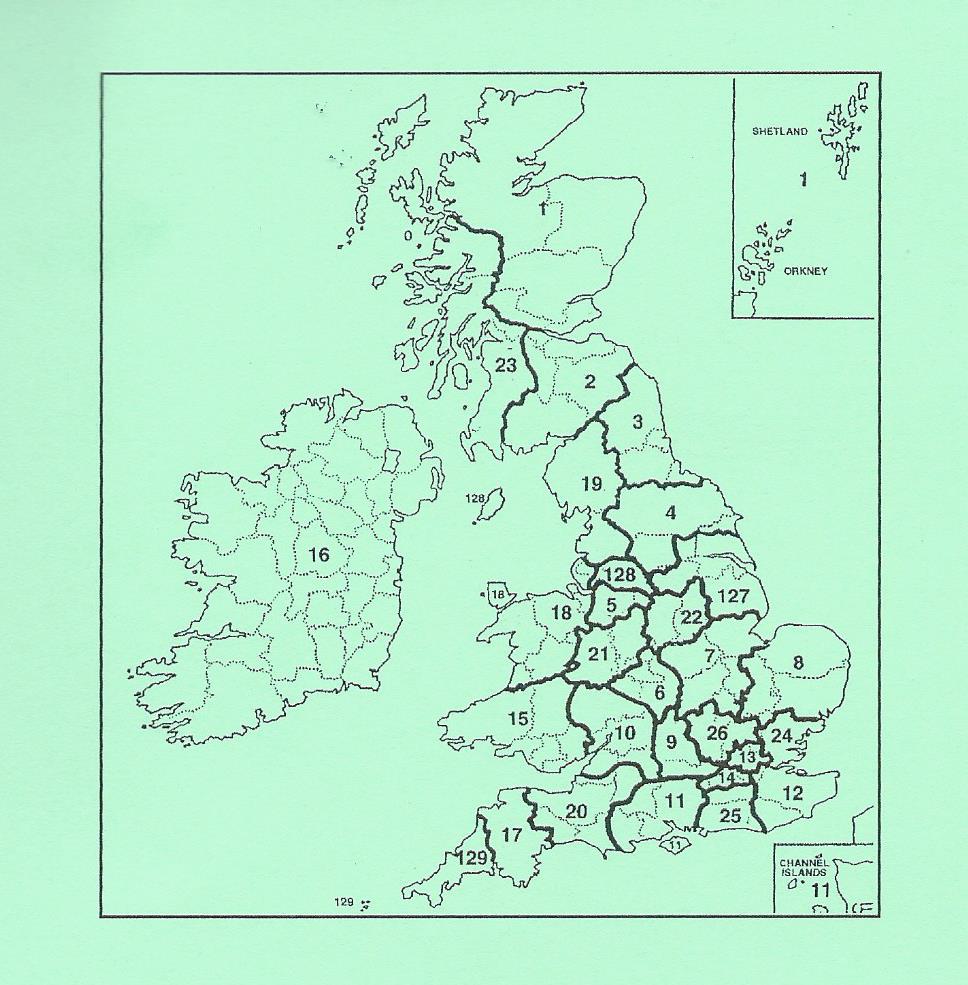 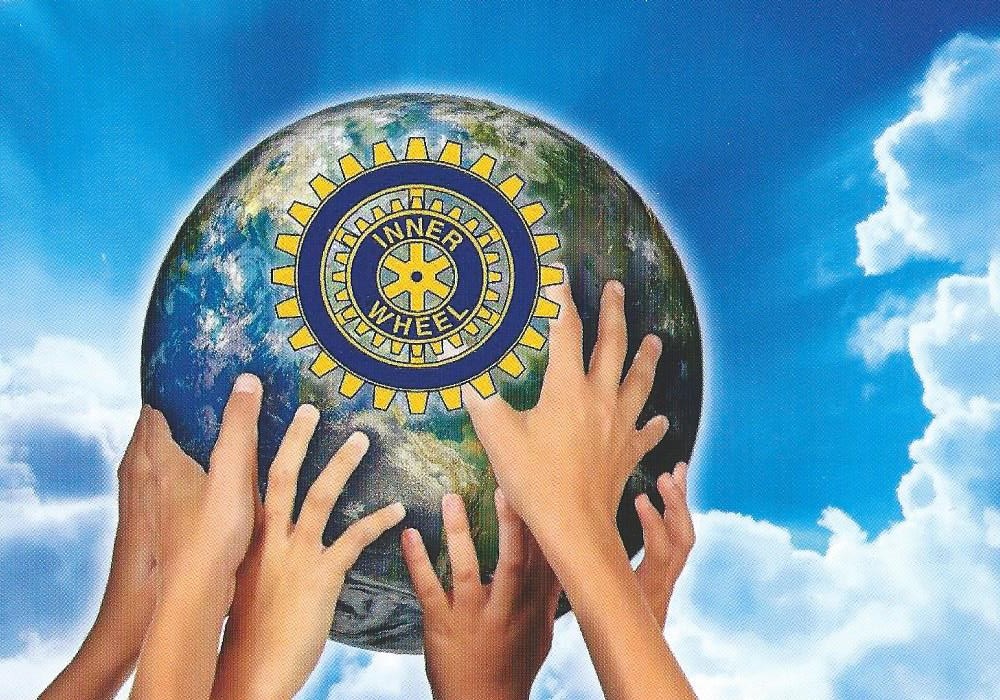 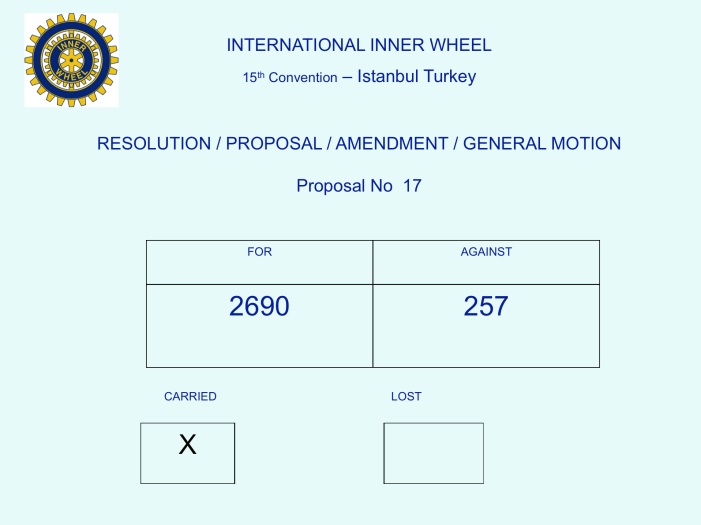 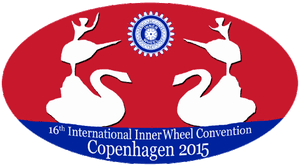 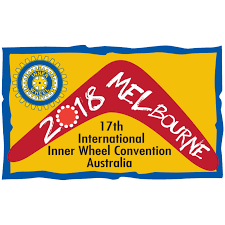 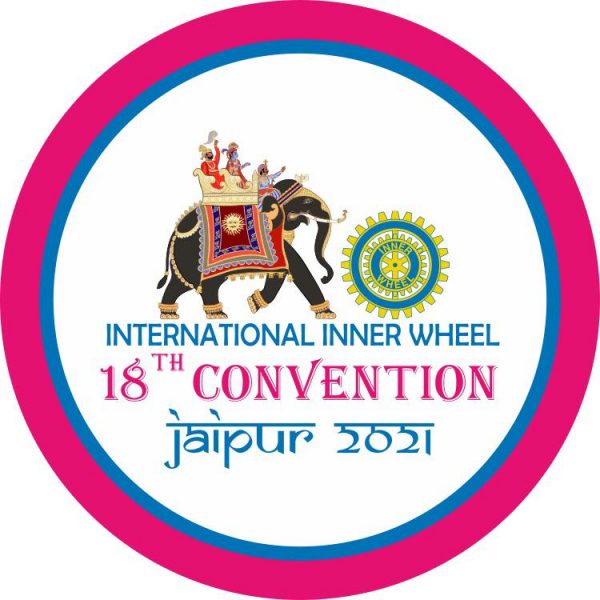 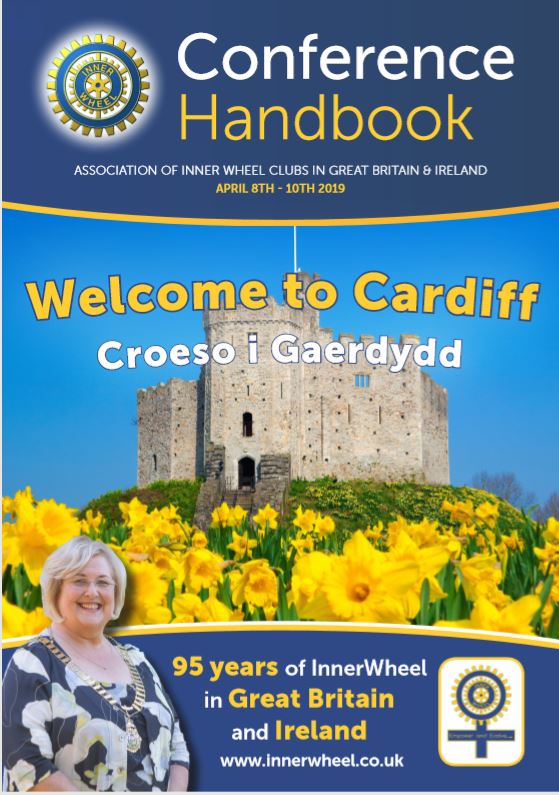 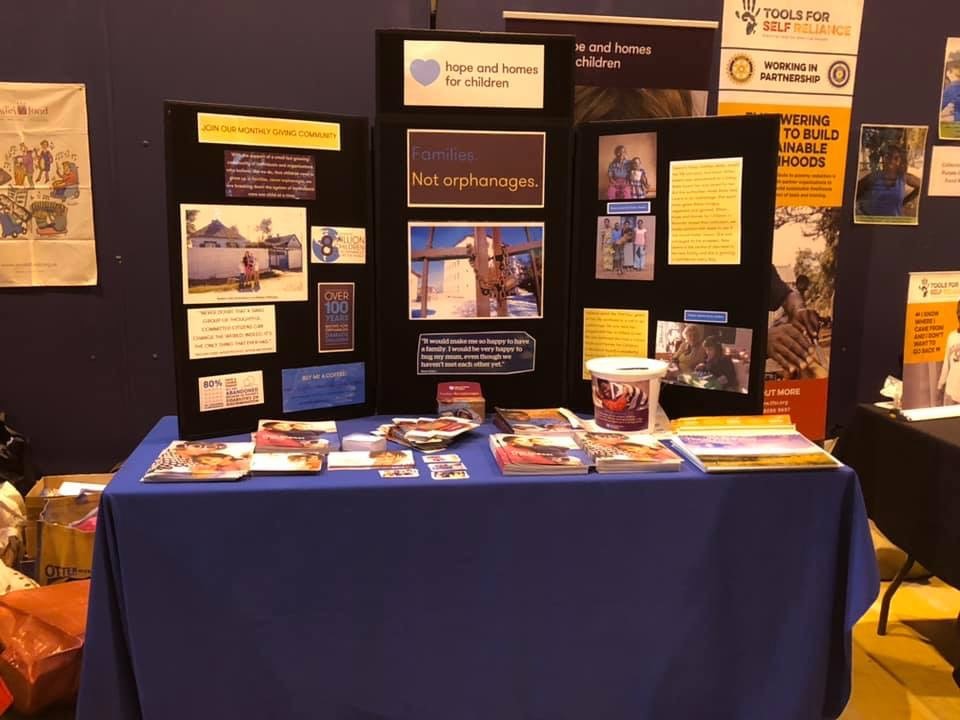 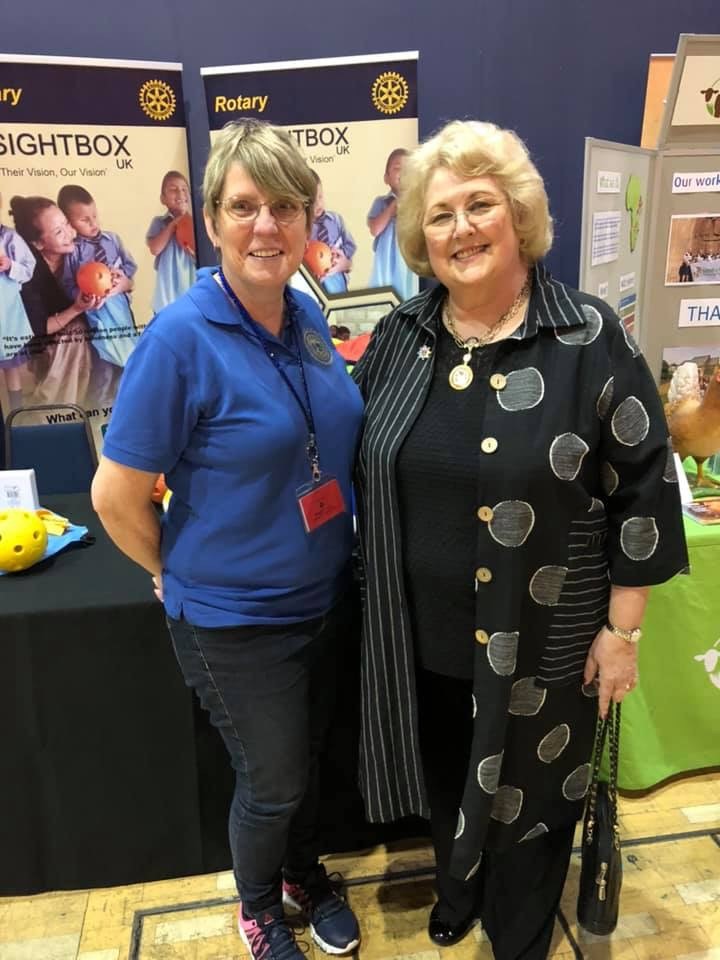 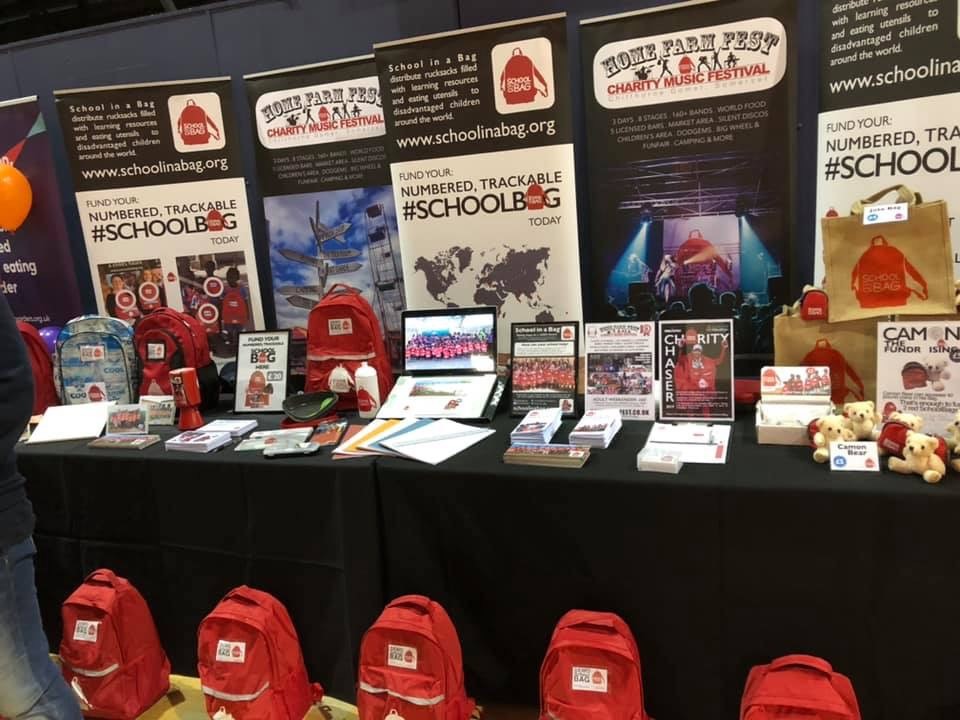 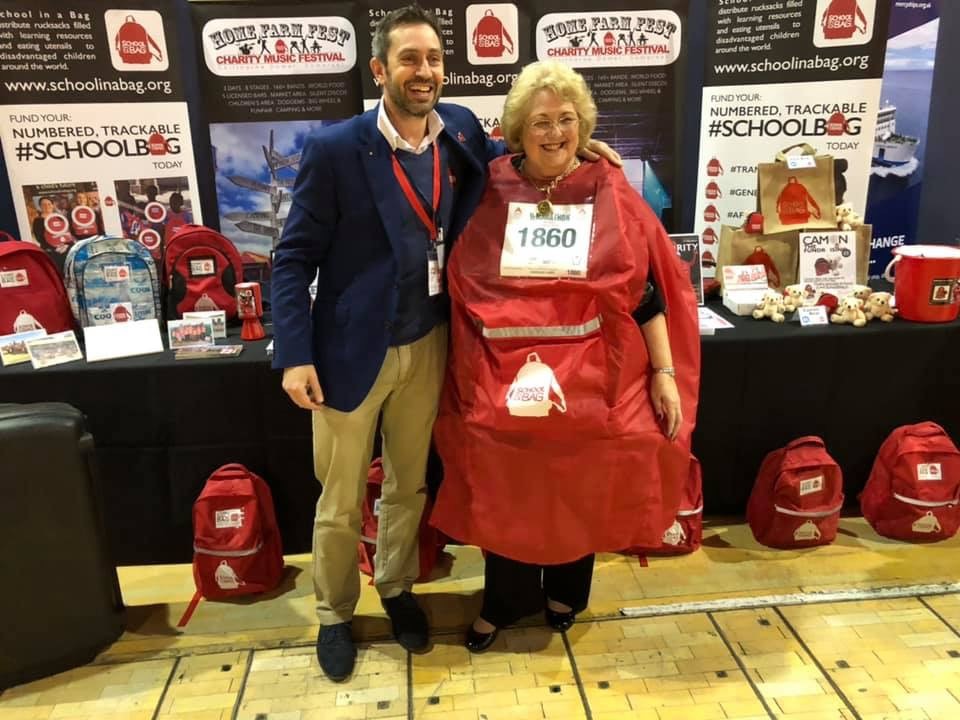 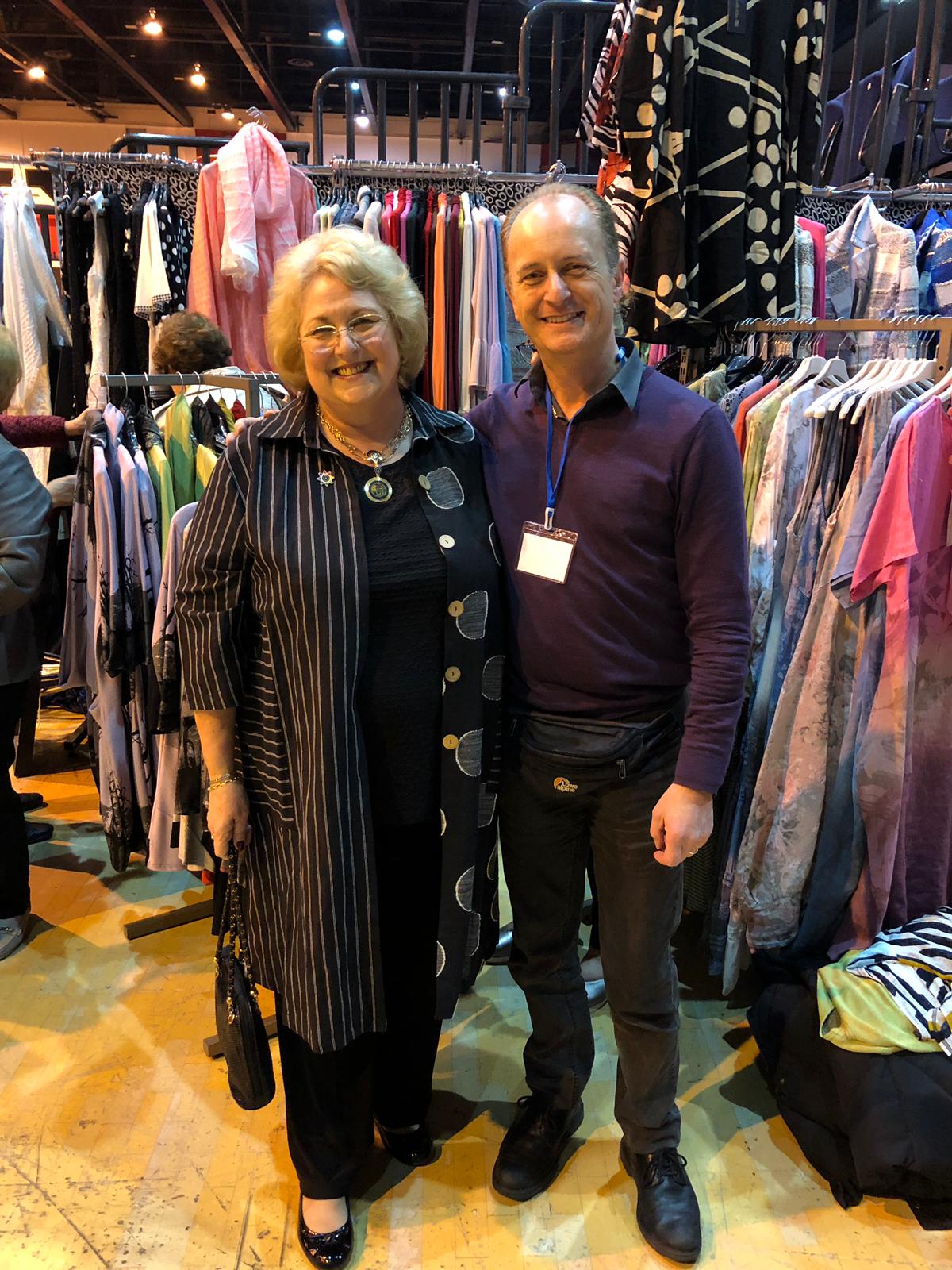 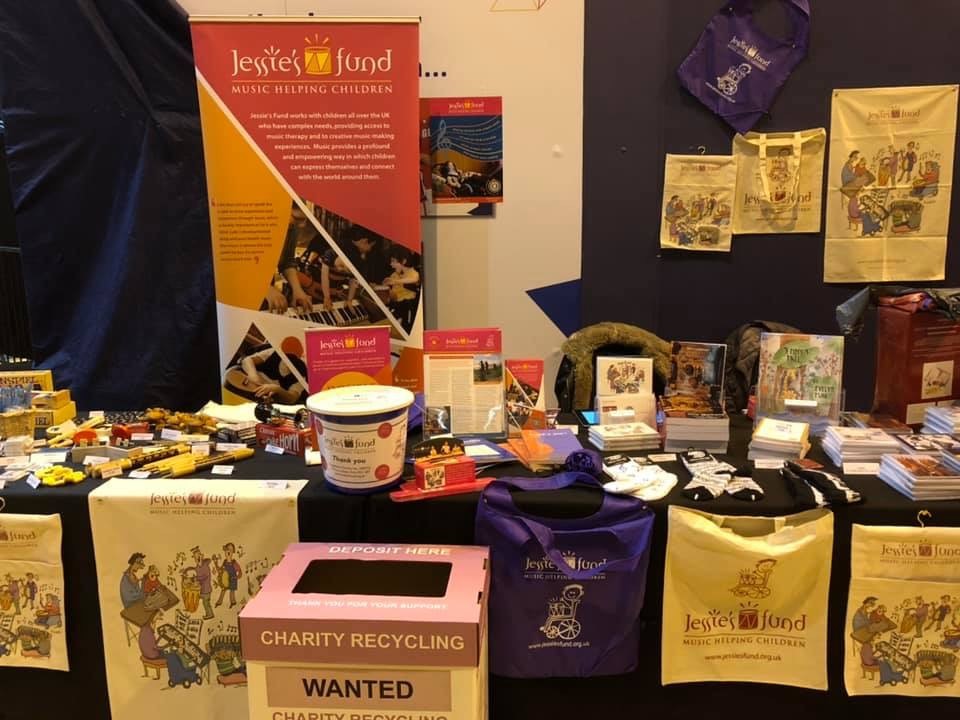 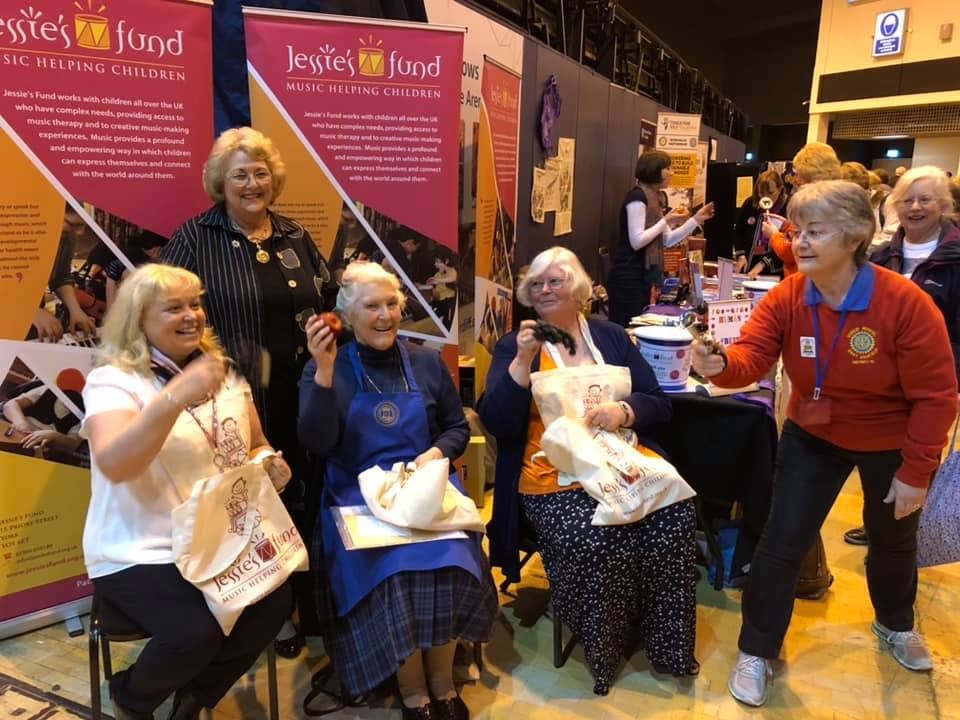 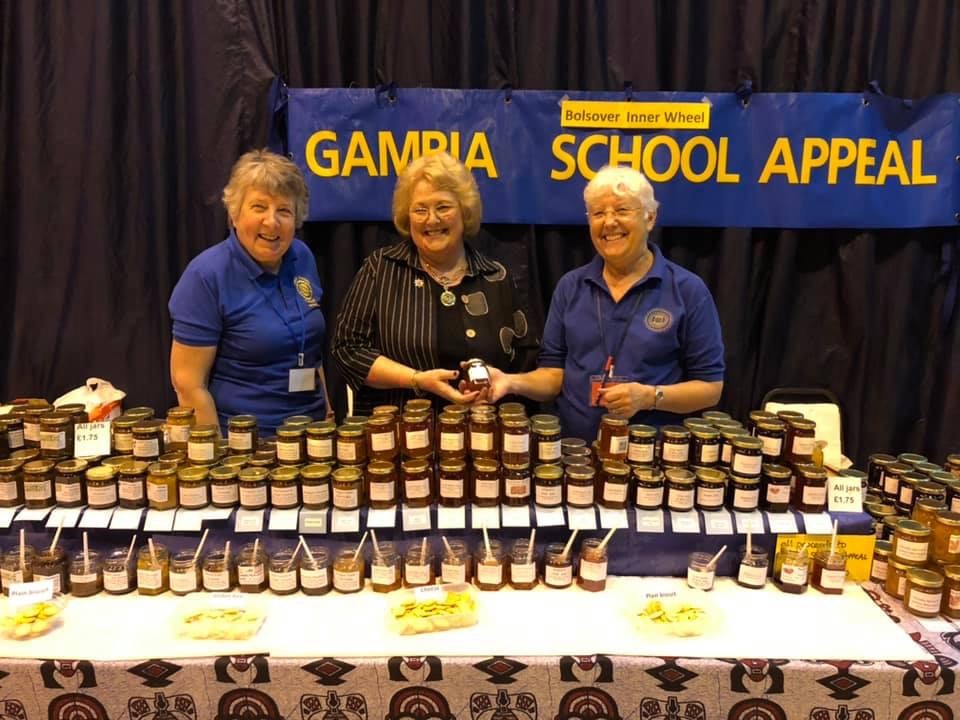 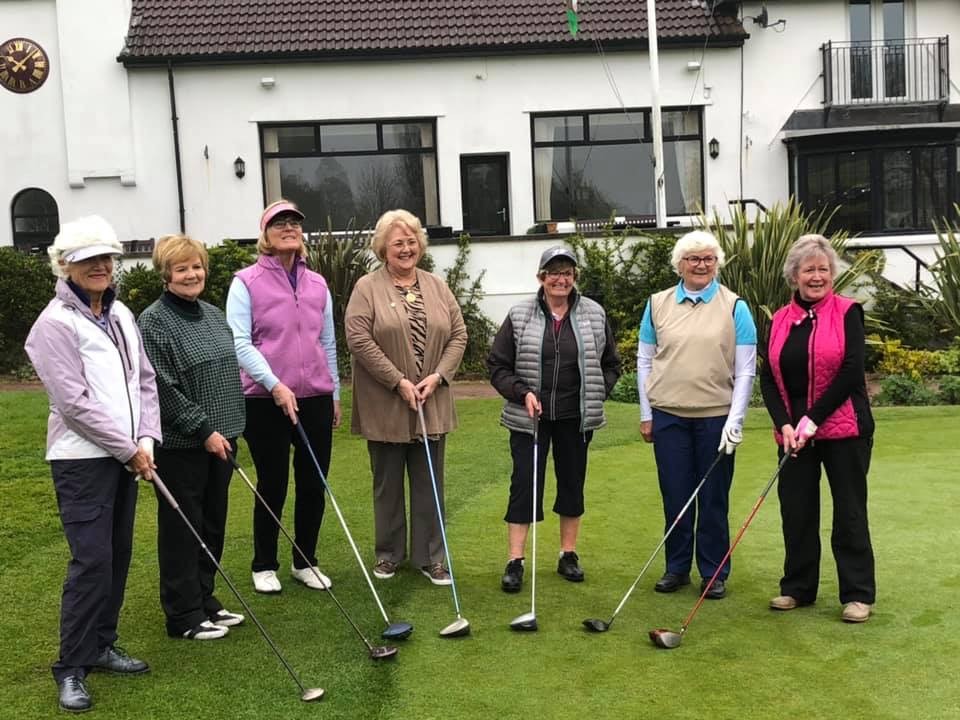 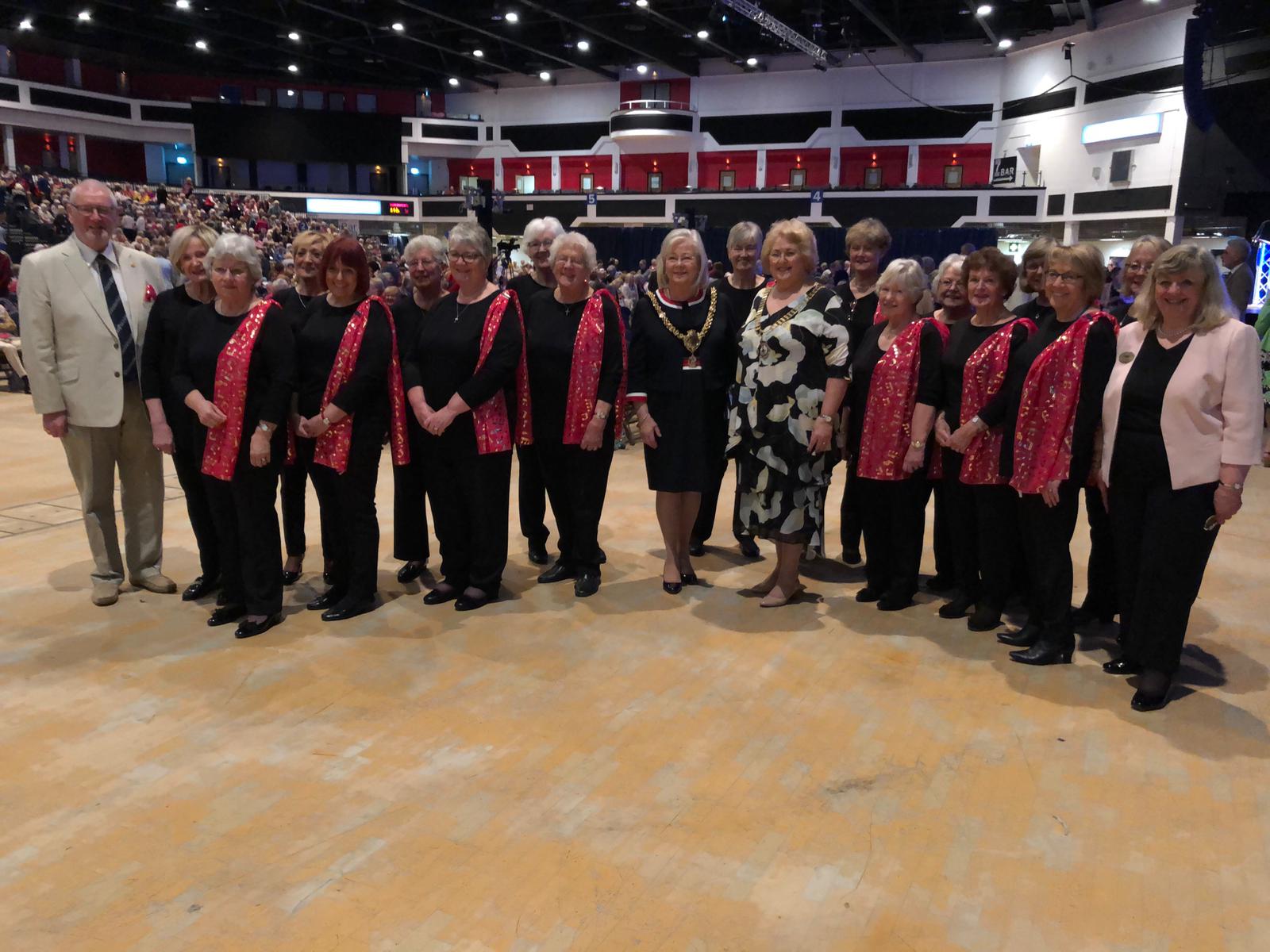 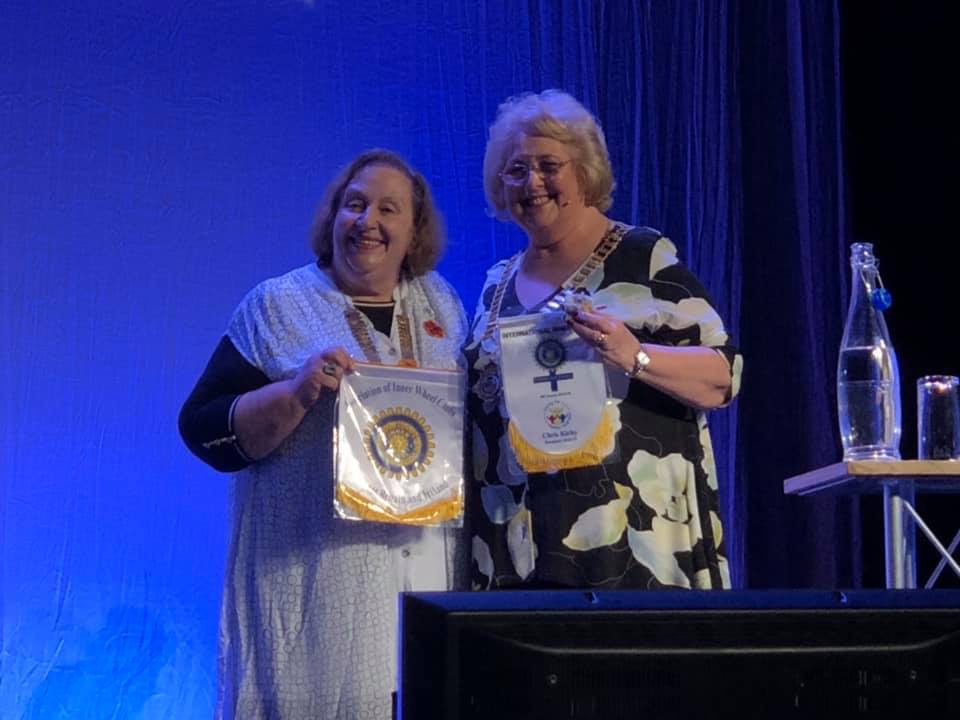 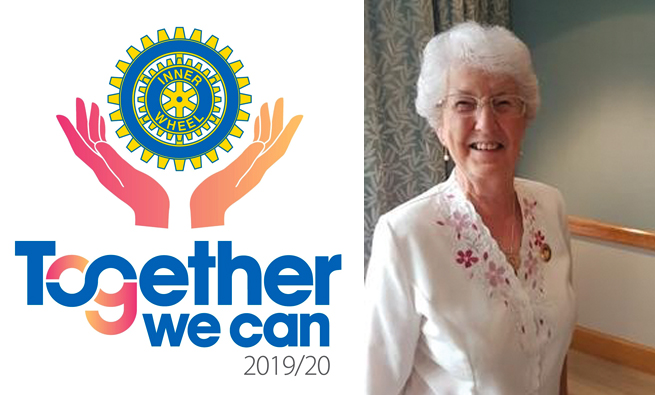 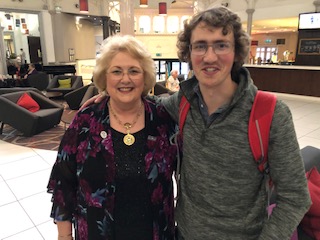 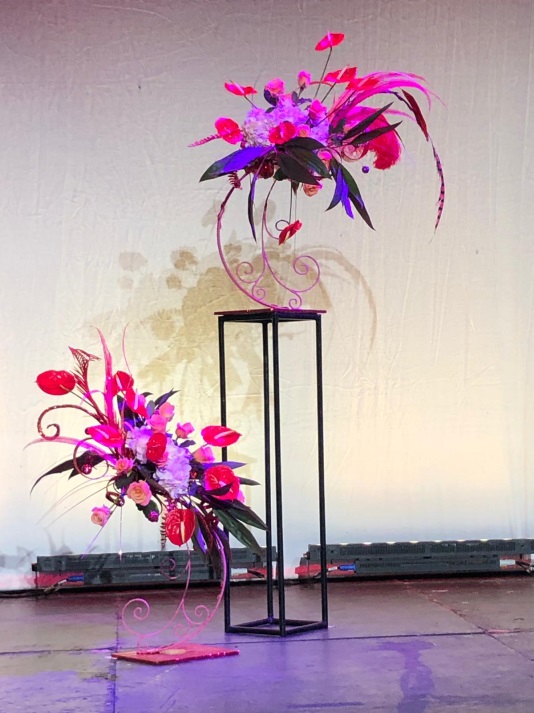 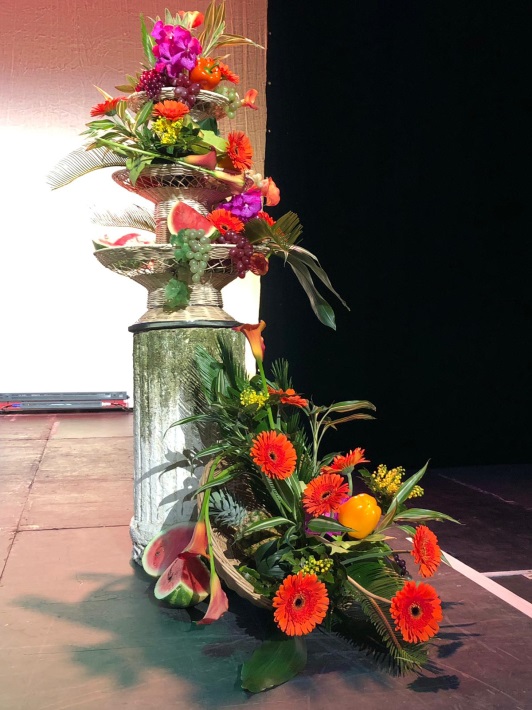 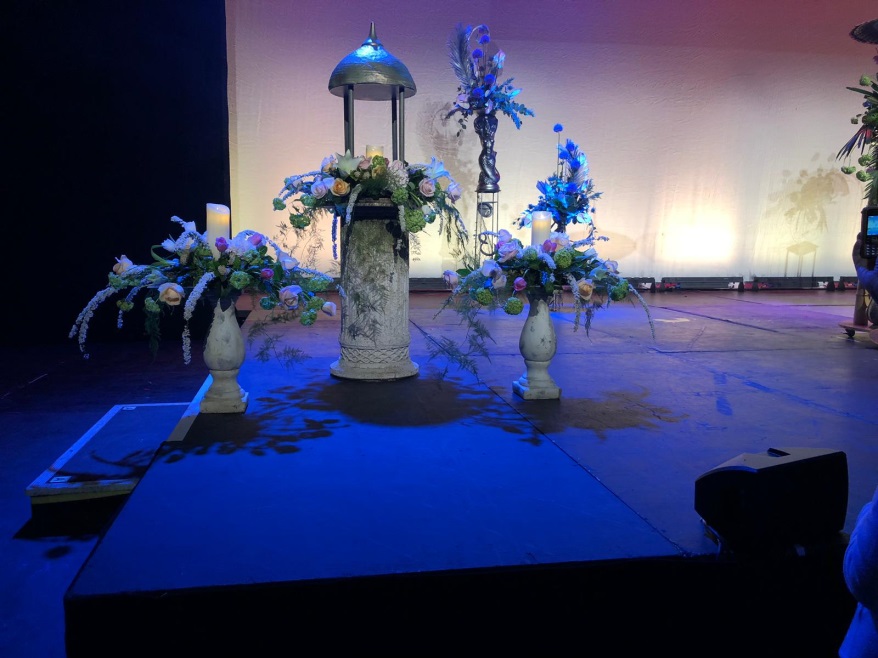 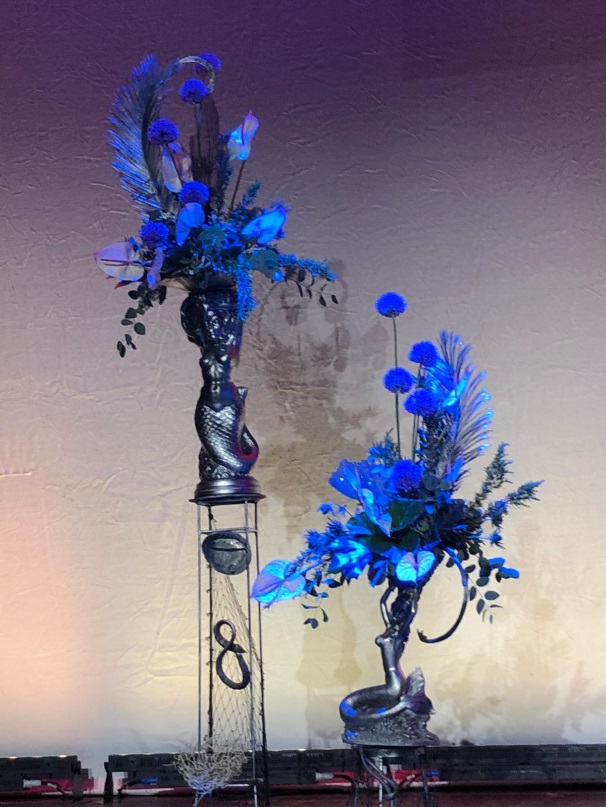 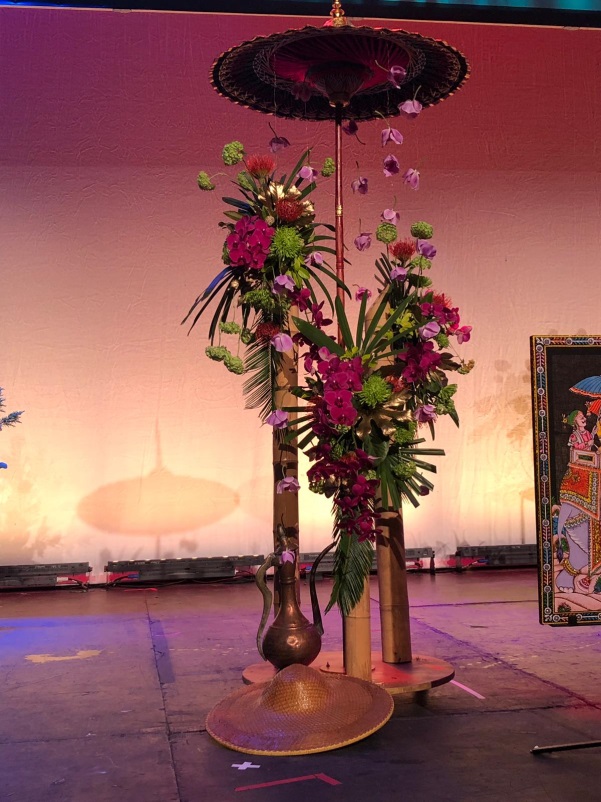 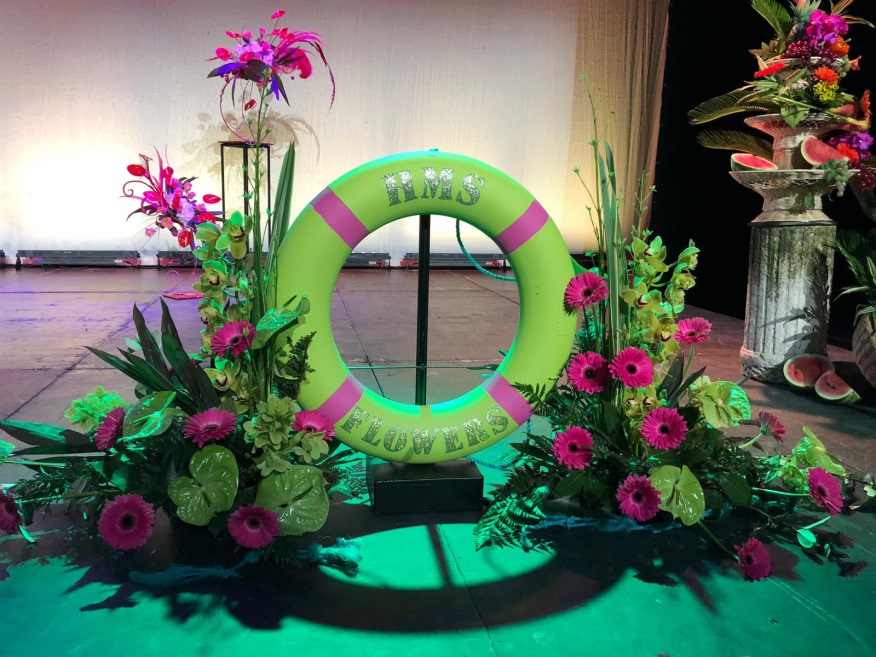 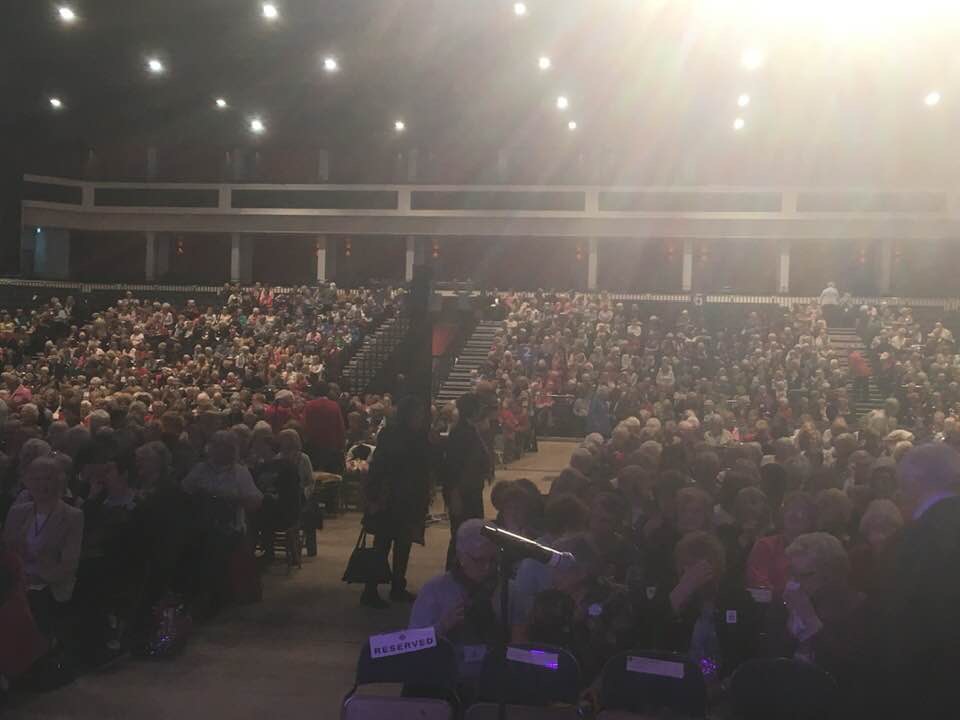 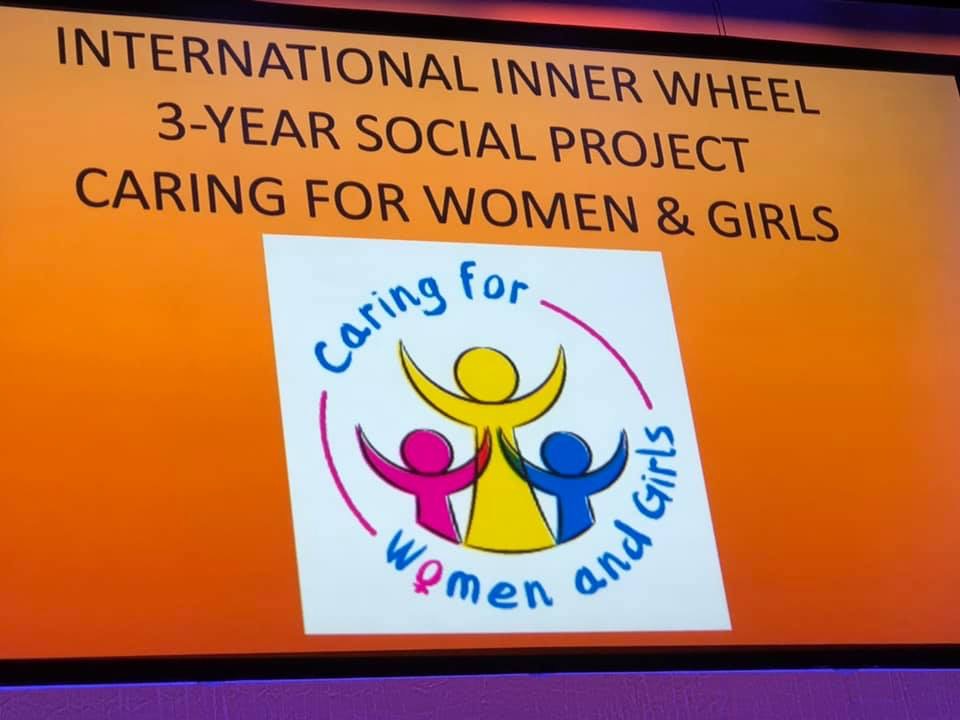 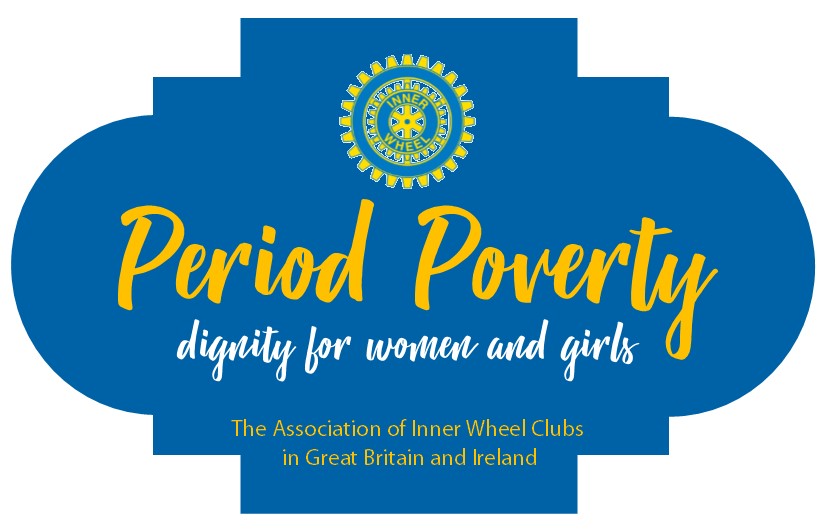 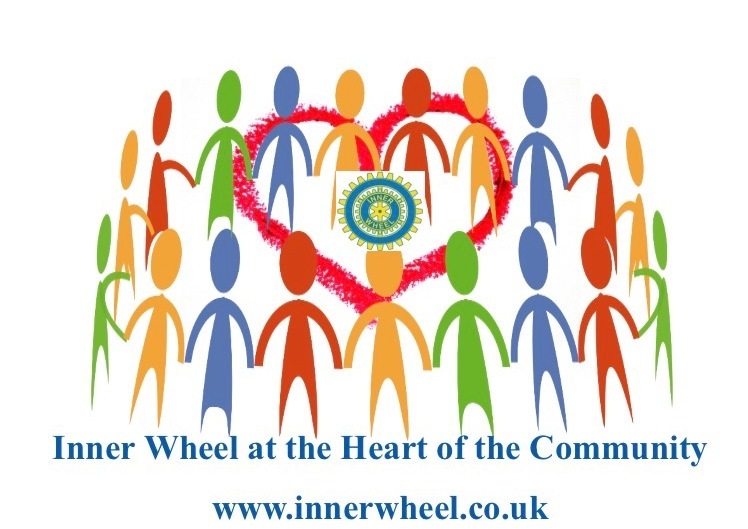 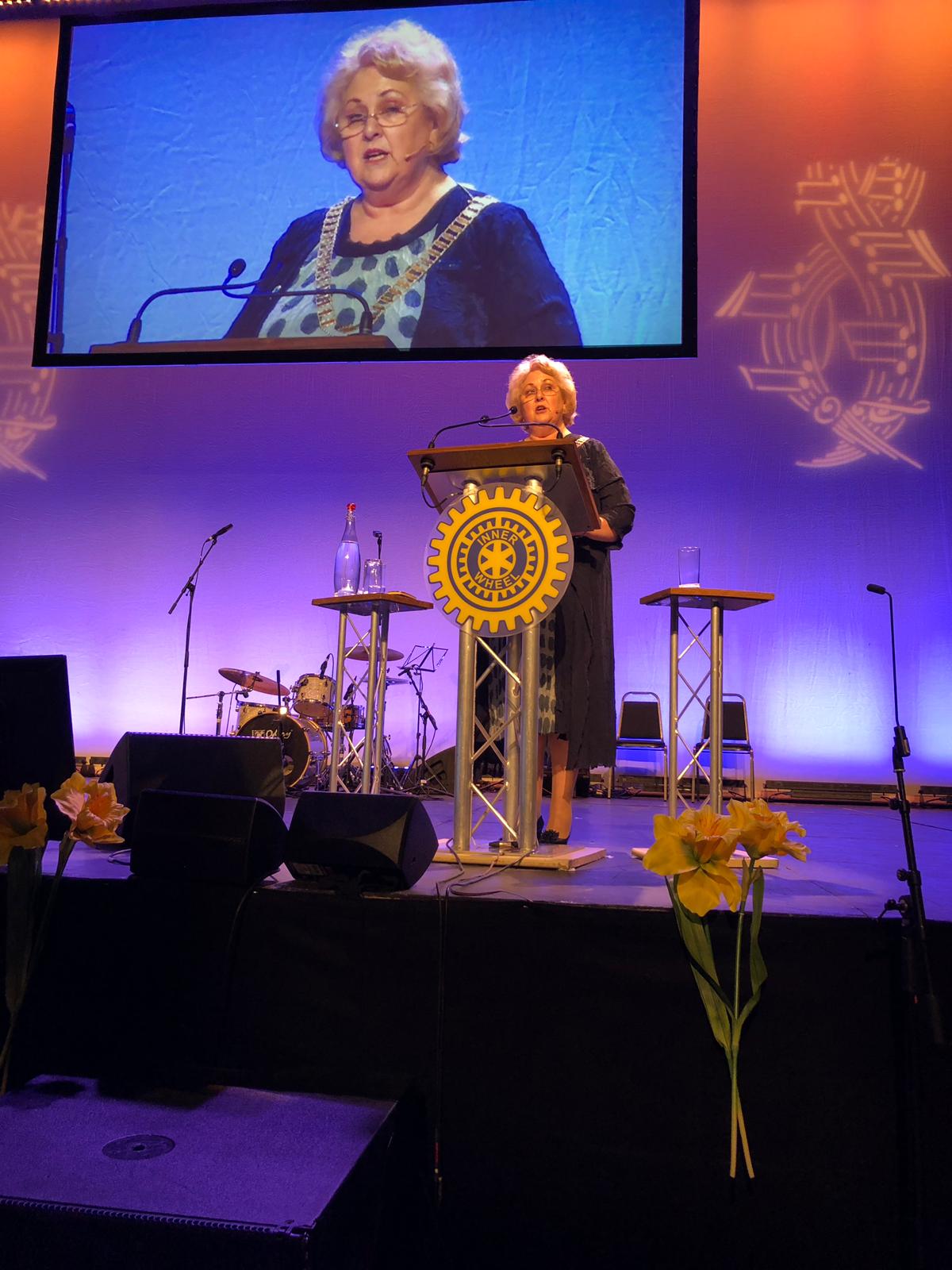 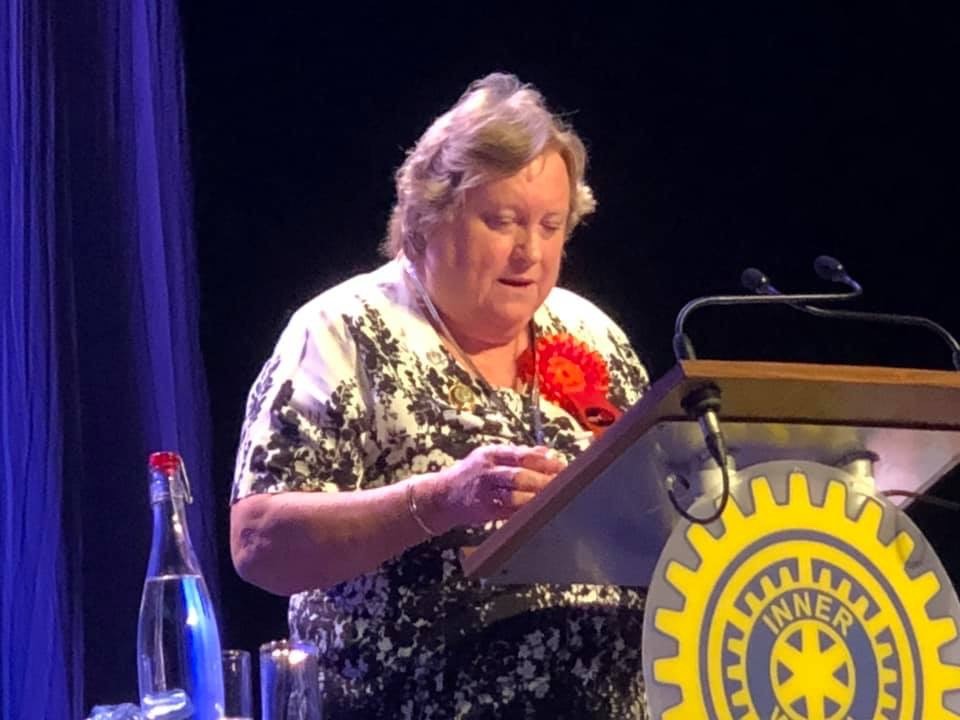 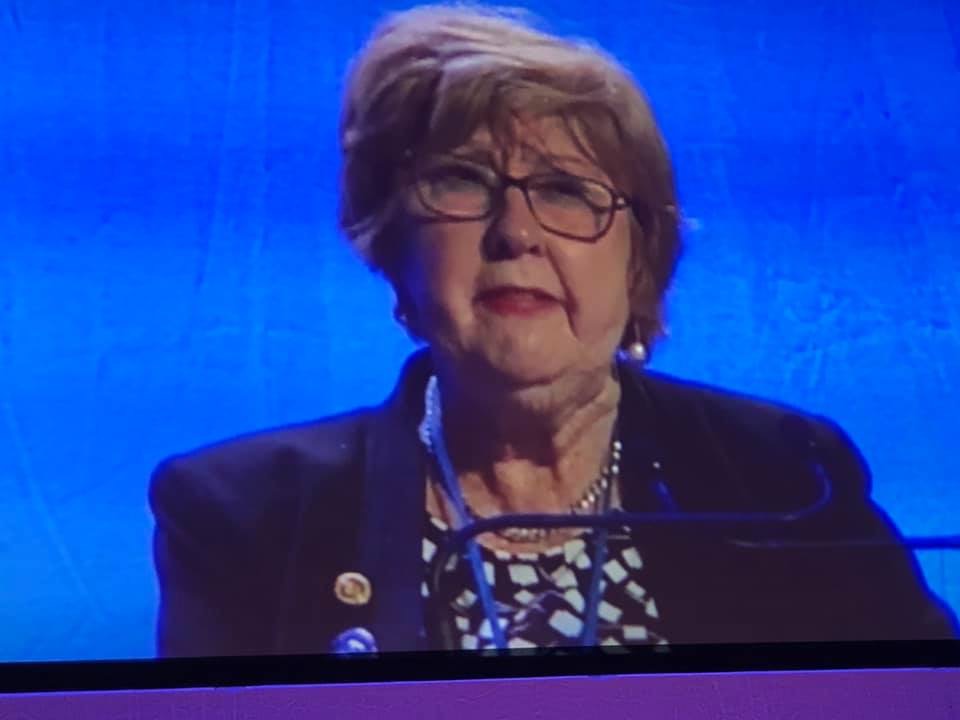 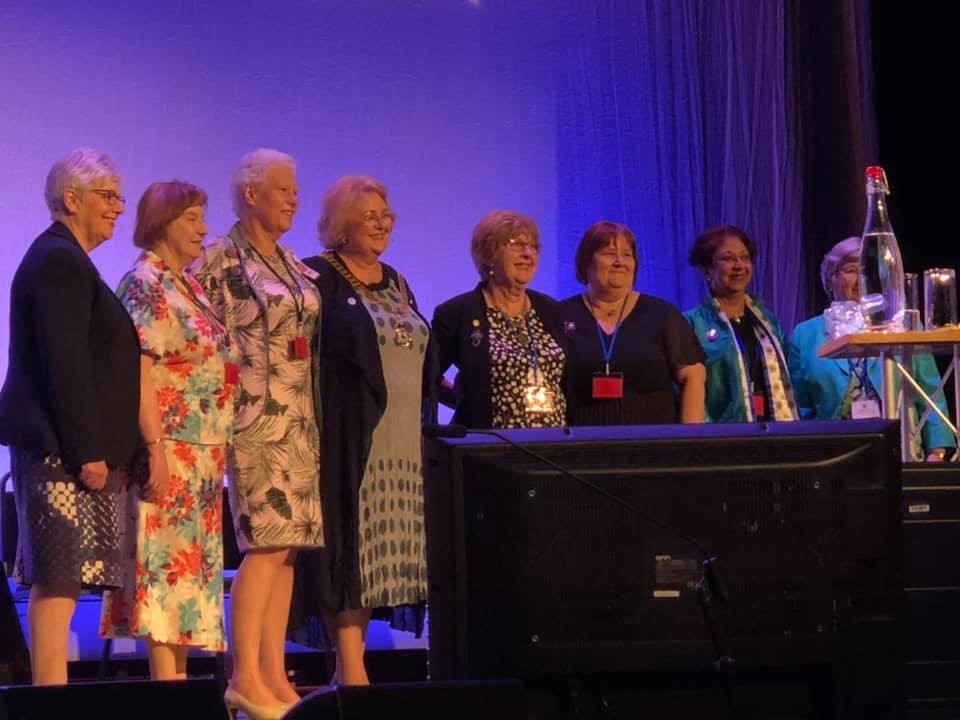 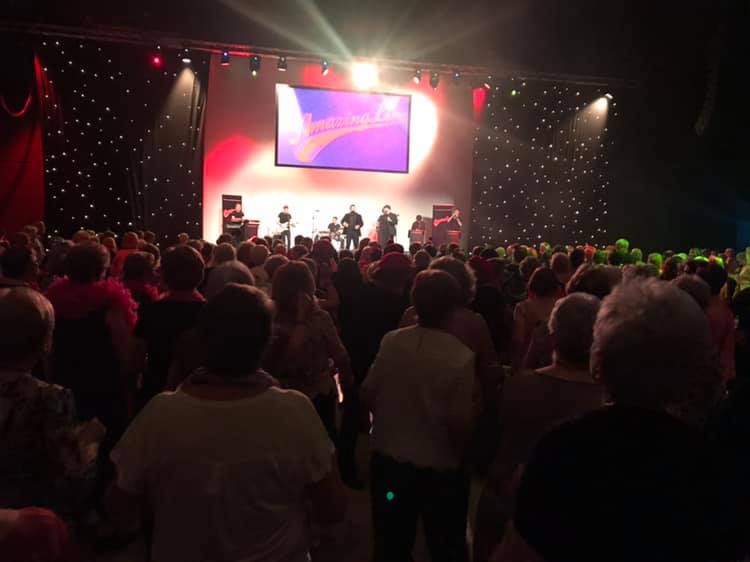 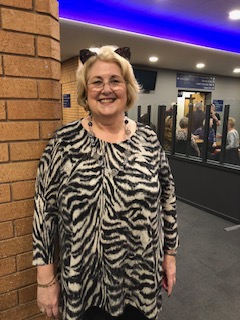 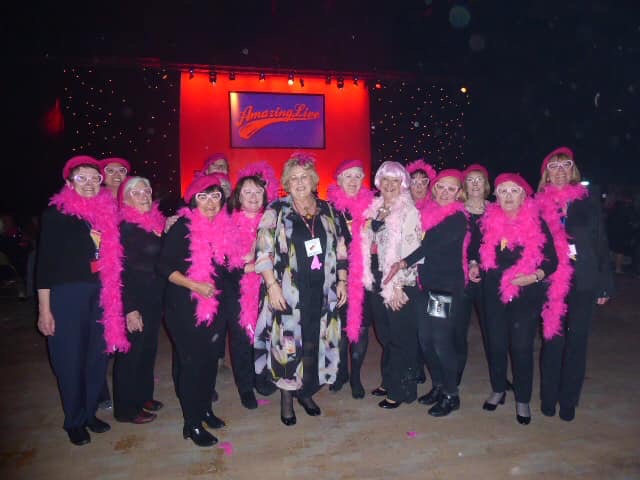 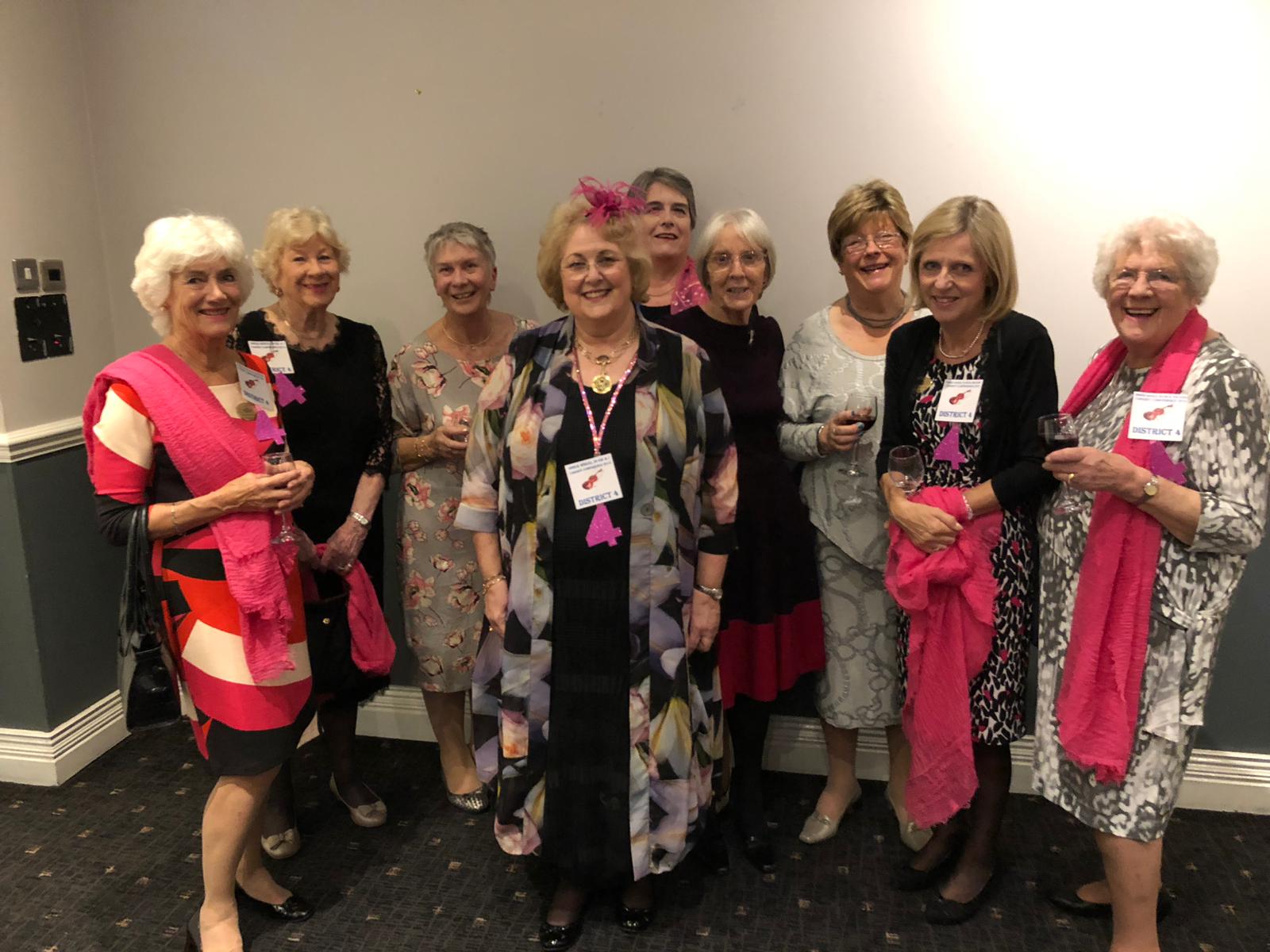 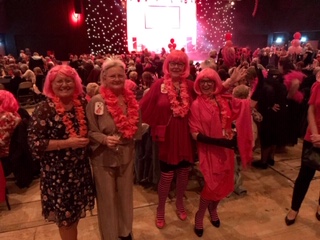 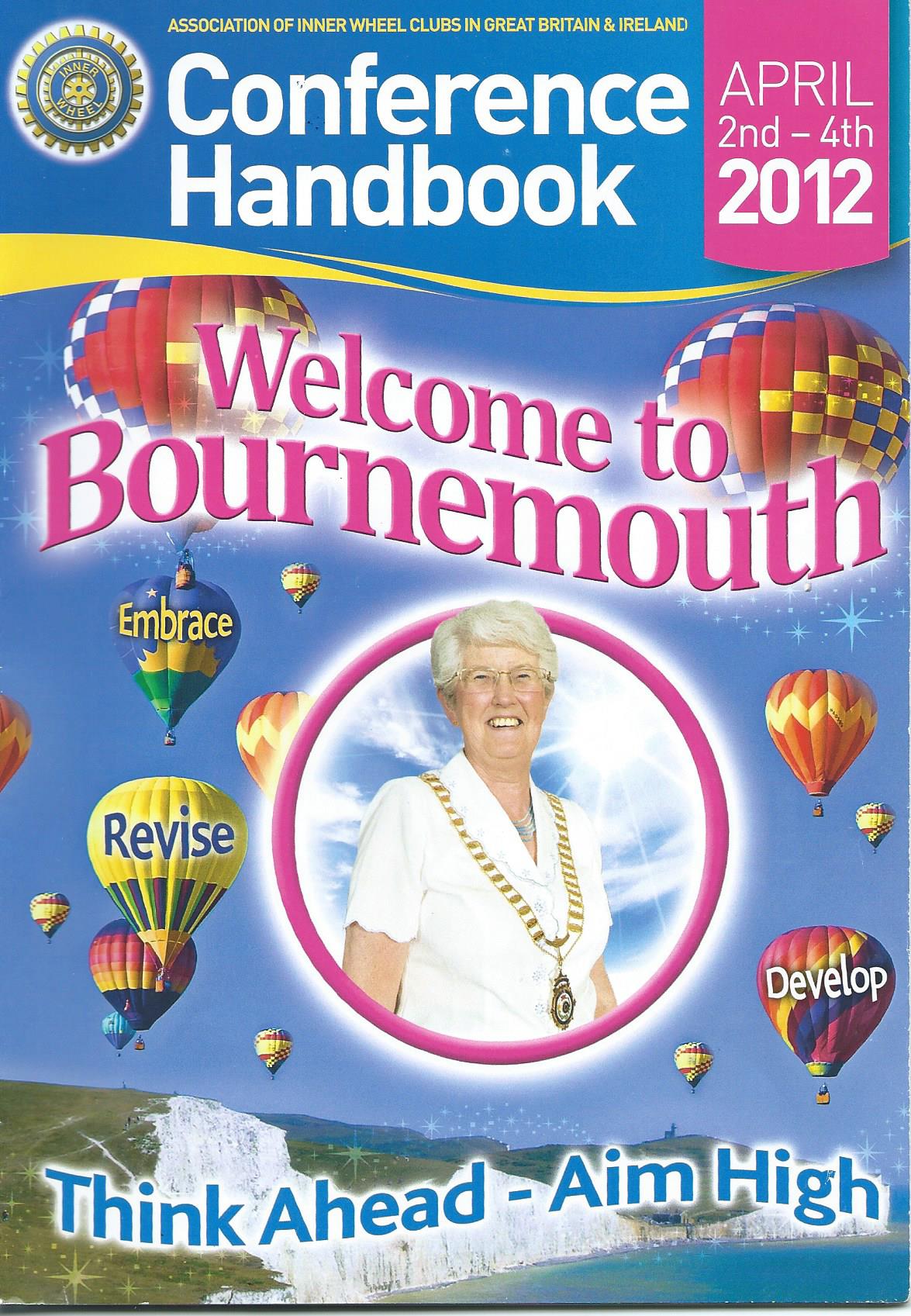 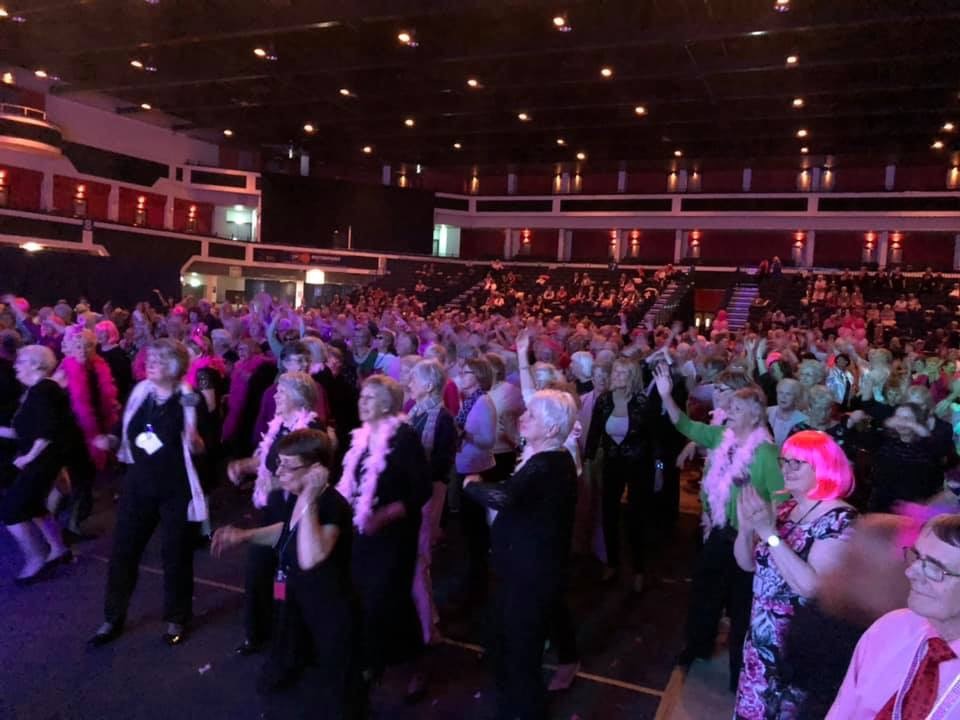 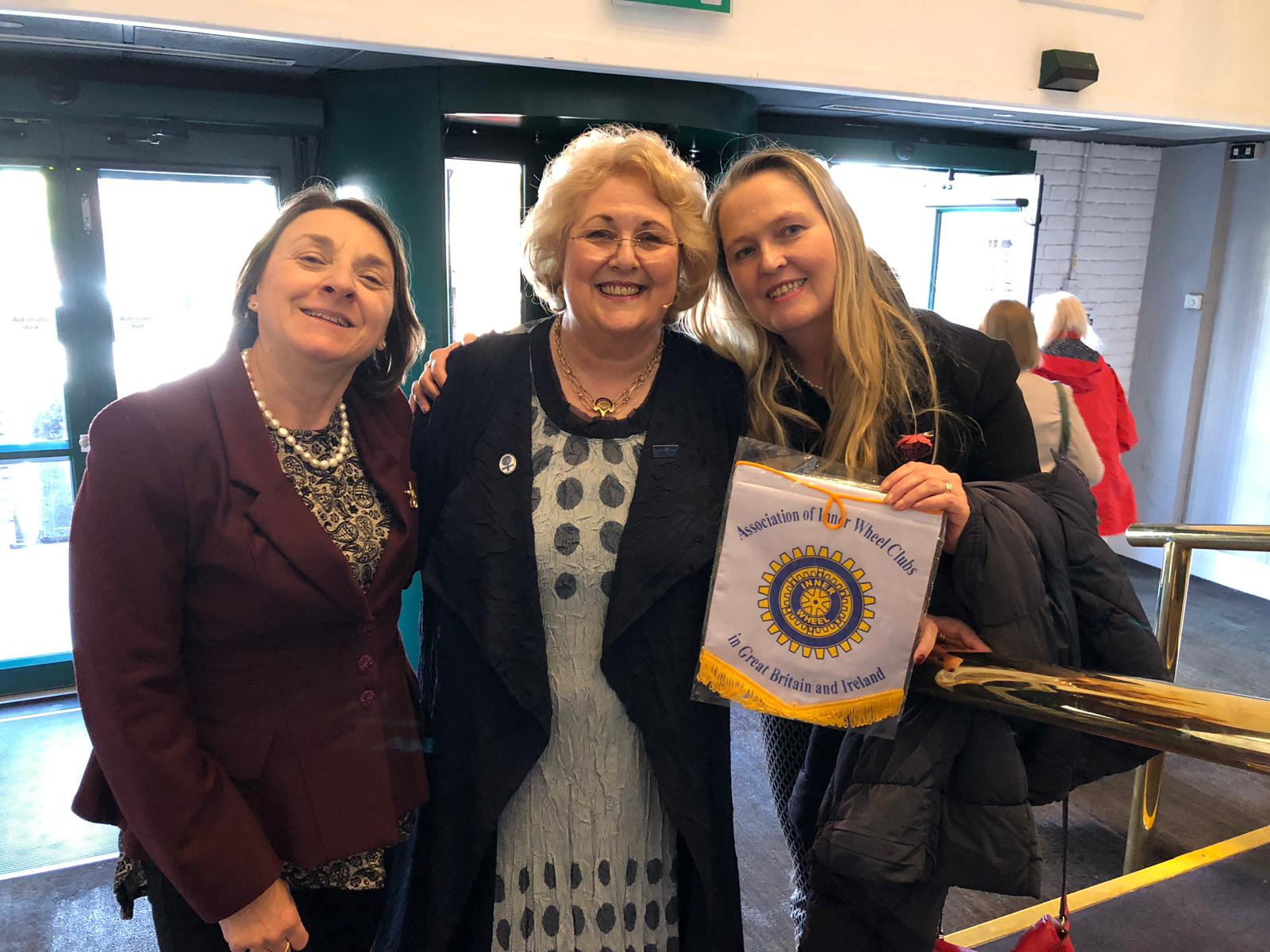 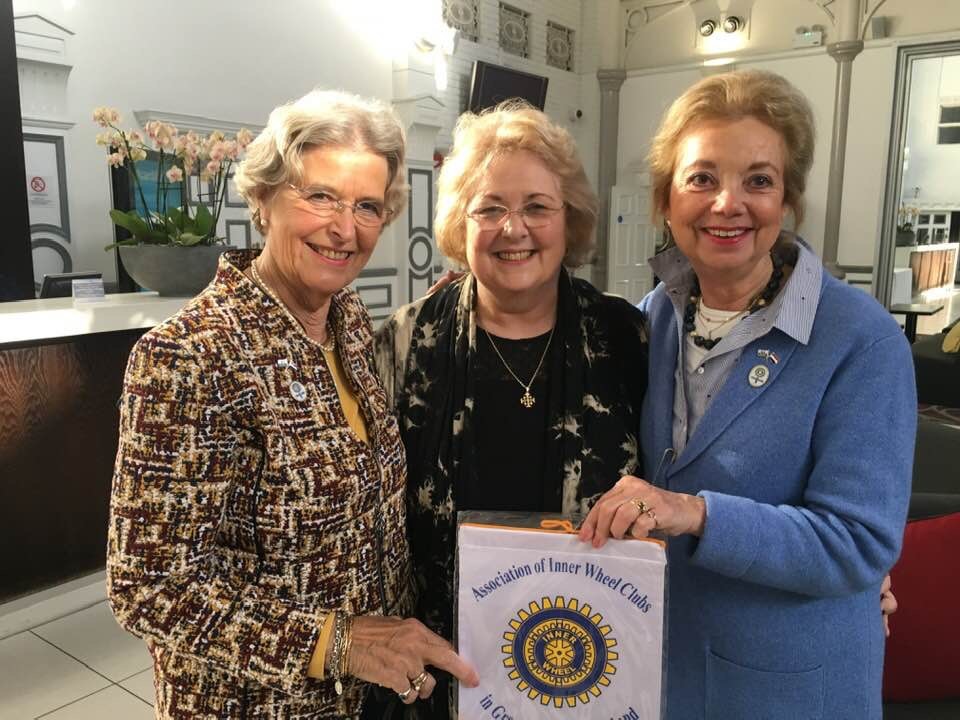 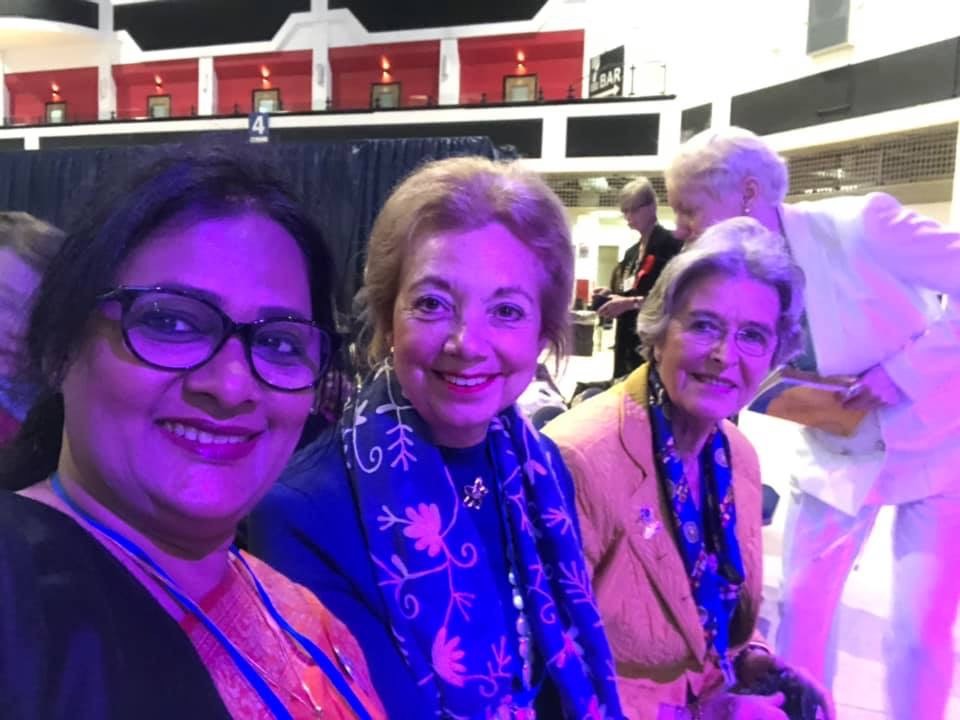 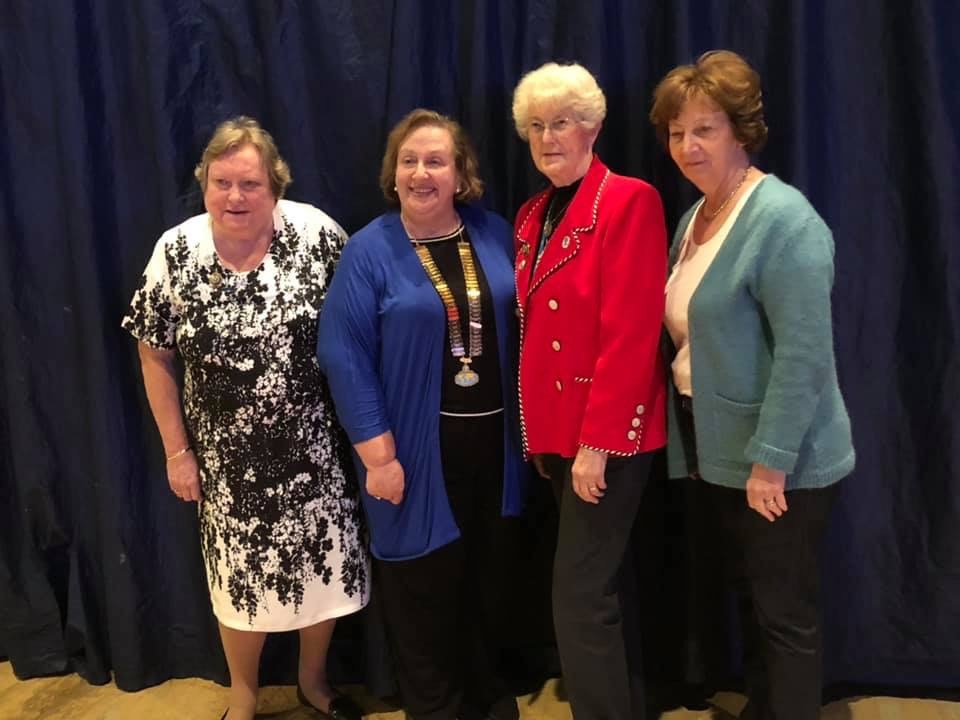 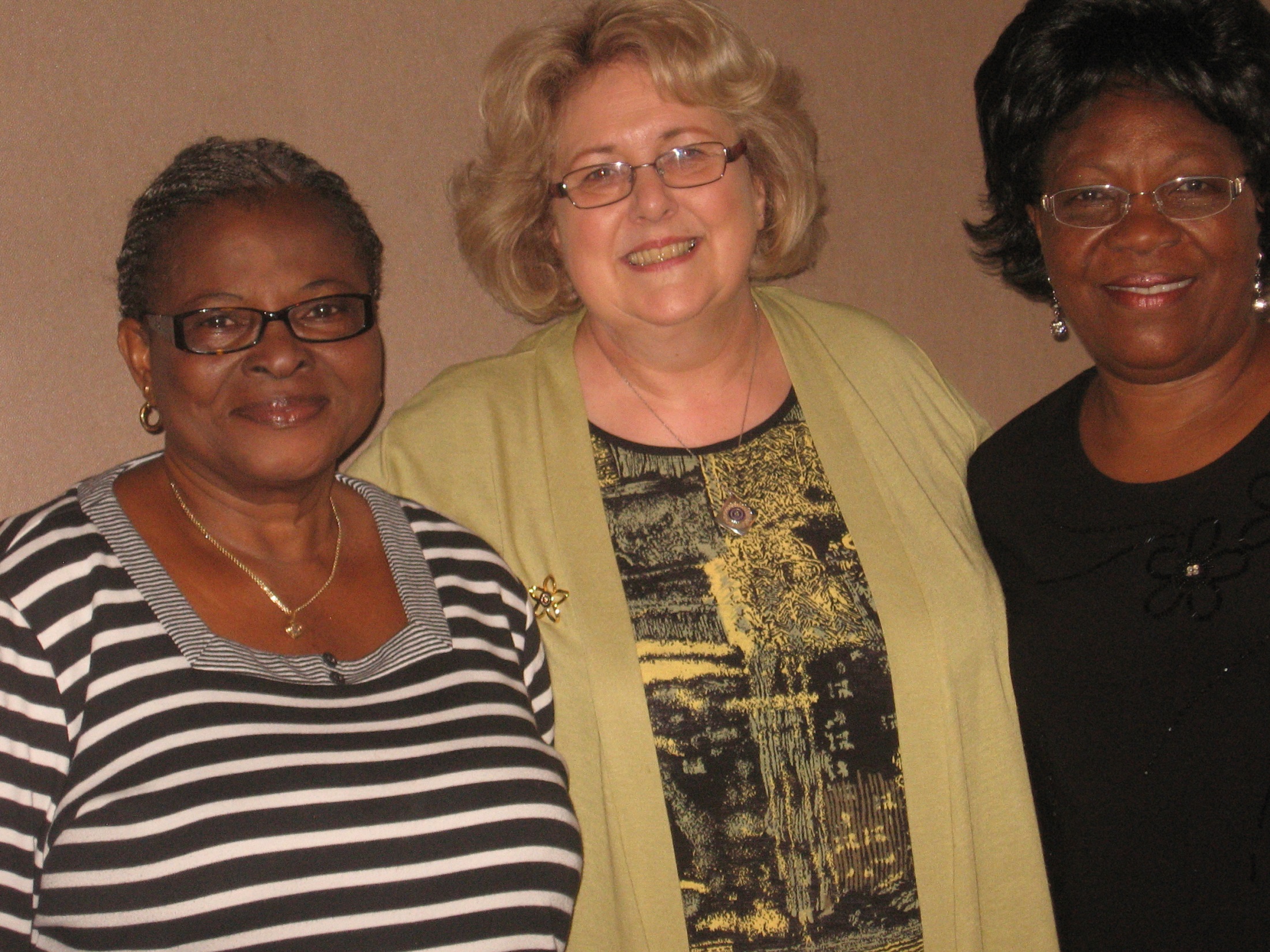 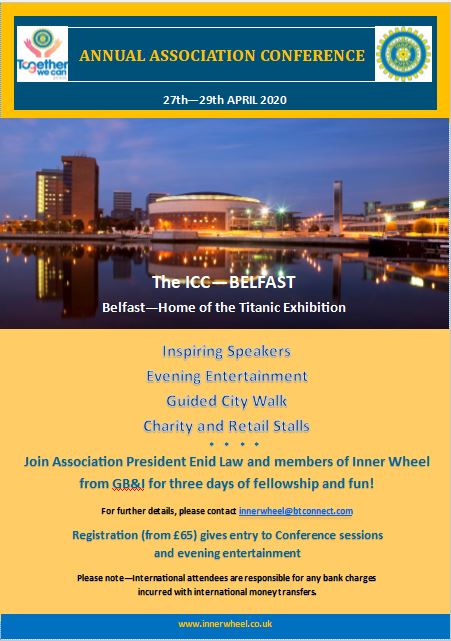 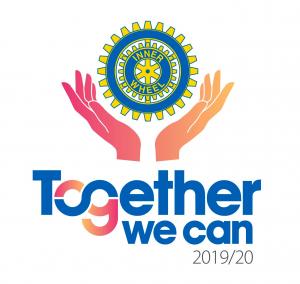